WPPIE Final Meeting, ADC.F
Fabio Subba (G. Rubino, O. Pan, T. Lunt, A. Järvinen, P. Chmilewski, W. Dekeyser, L. Aho-Mantila, S. Carli, H. Reimerder, ...)
WPPWIE Final Meeting| 2023-01-17
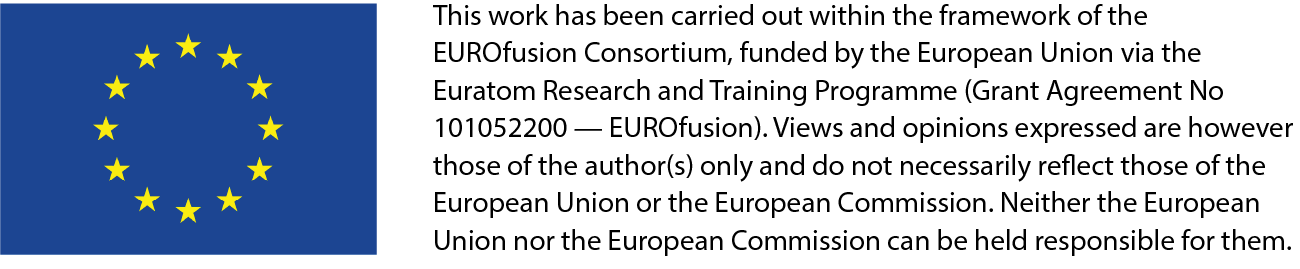 Tasks Summary
Fabio Subba | WPPWIE Final Meeting | Online | 2023-01-17 | Page 2
SN vs. XD Parameter Space, Fluid Modelling
X-Divertor
Single Null
The available SN and XD scan over D and Ar puff was extended
Produce “global parameter space” plots to select “acceptable divertor” conditions
ne,omp < 4.2e19 m-3 (fraction of Greenwald density)
Te, target < 5 eV (proxy for detachment)
Take-home message, XD can operate at lower Ar puff (concentration) level, roughly 50%
Reason identified with the larger connection length / radiative volume.
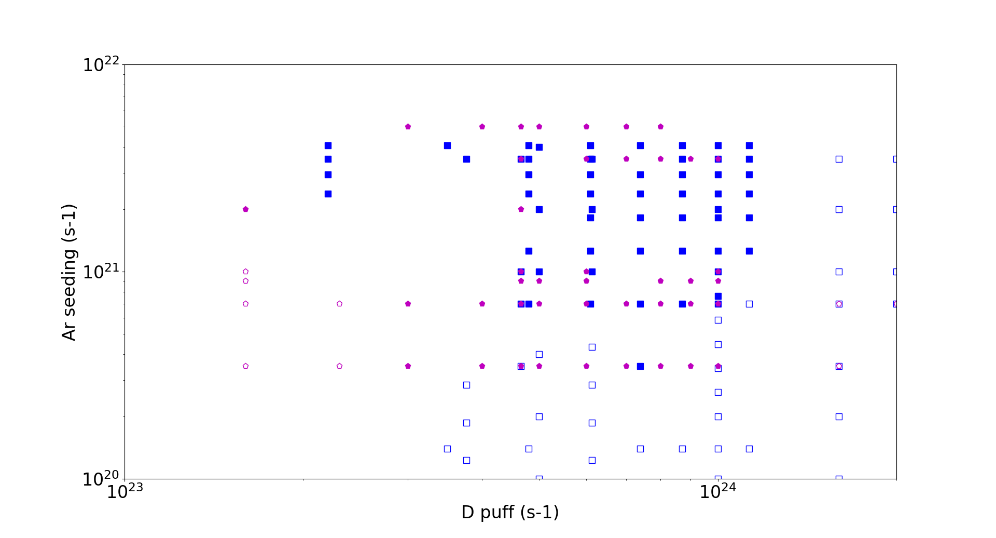 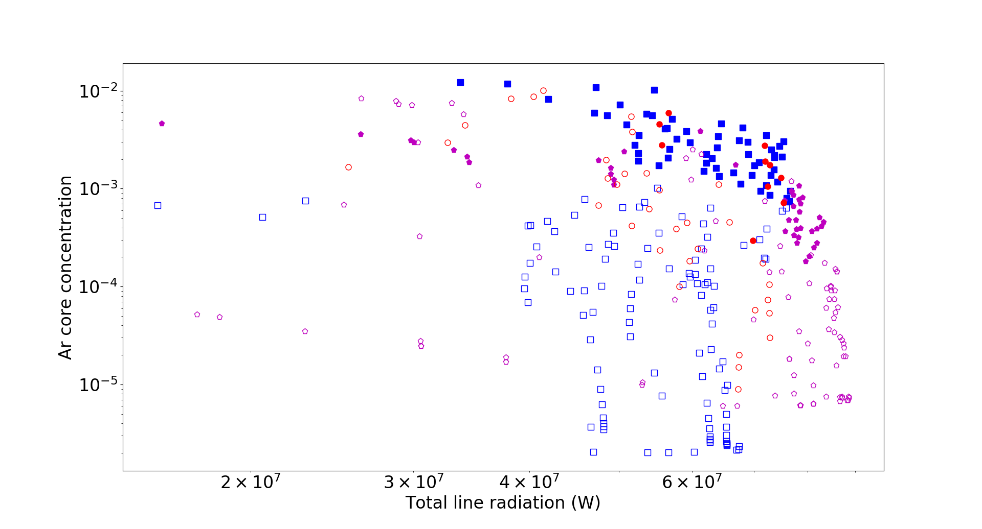 Fabio Subba | WPPWIE Final Meeting | Online | 2023-01-17 | Page 3
Starting-Up XD Kinetic Simulations
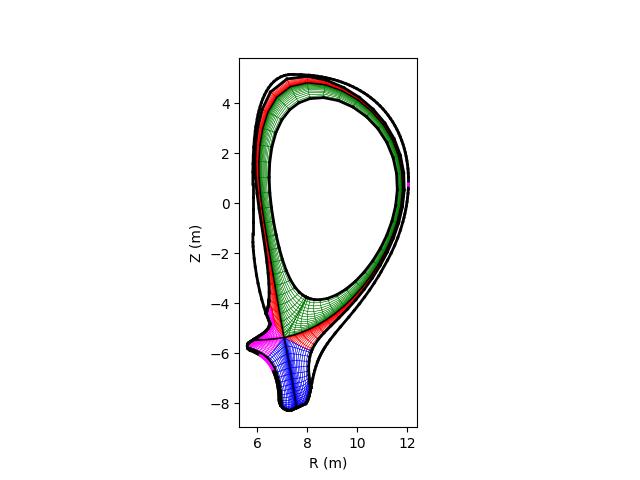 Scan to calibrate fluid vs kinetic models.
Criterion adopted: reproduce similar divertor neutral pressure
Puff
Pump
Fabio Subba | WPPWIE Final Meeting | Online | 2023-01-17 | Page 4
Kinetic vs. Fluid Comparison at OMP
Similar divertor conditions do not result in similar OMP detailed profiles.
Not surprising since the fueling location has moved  larger penetration in the core expected
Matching core parameters as opposed to divertor might be a second possibility. Not completed.
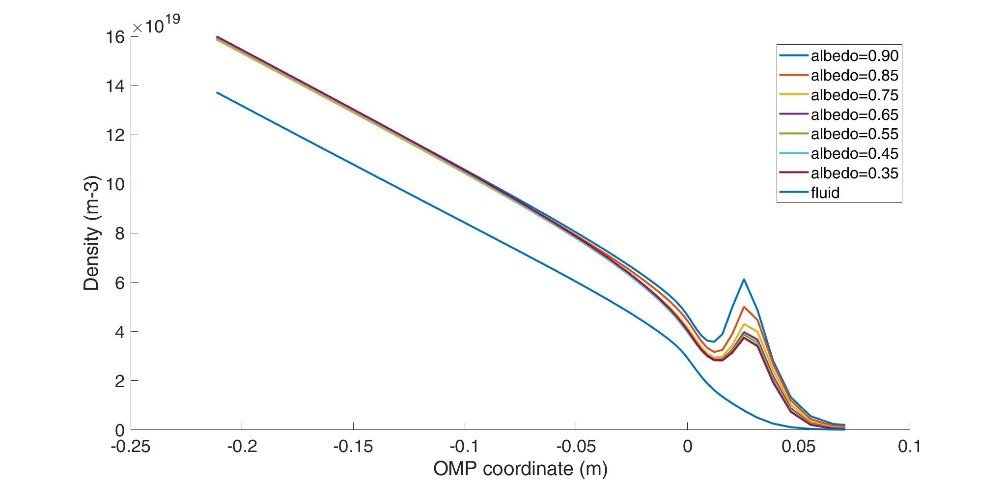 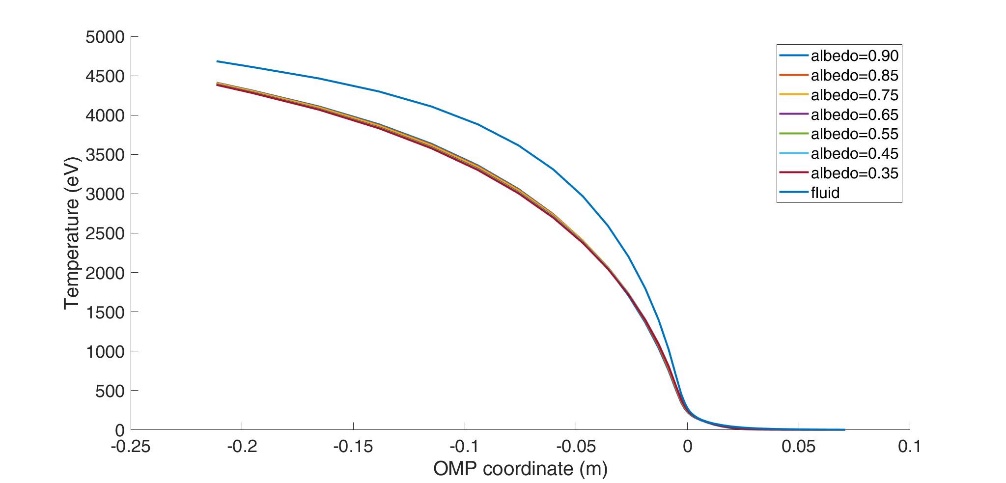 Fabio Subba | WPPWIE Final Meeting | Online | 2023-01-17 | Page 5
XD Modelling Summary
The database of XD fluid simulations was extended/completed (also SN)
It was shown that XD allows accessing detached regimes for lower impurity concentration than SN
The reason is likely related to larger connection length and increased divertor volume
Kinetic cases for XD were started. Some first converged cases were used for parameter tuning purposes.
Fabio Subba | WPPWIE Final Meeting | Online | 2023-01-17 | Page 6
SX Modelling
Previous fluid simulations show the possibility to define a wider operational window with SX wrt SN (L. Xiang)
WPPWIE modeling of DEMO SX configuration can be divided into two main sub-activities:
Assessment of the effect of kinetic neutral models, i.e. coupling with EIRENE 





2.	Assessment of the outer leg divertor geometry, that is evaluate the effect of the baffling
Is the fluid model applicable? Compare fluid and kinetic cases, Kn > 1 in the divertor?
Lack of molecules in the fluid cases
Same temperature for ions and neutrals
Fabio Subba | WPPWIE Final Meeting | Online | 2023-01-17 | Page 7
SX – Kinetic Neutrals
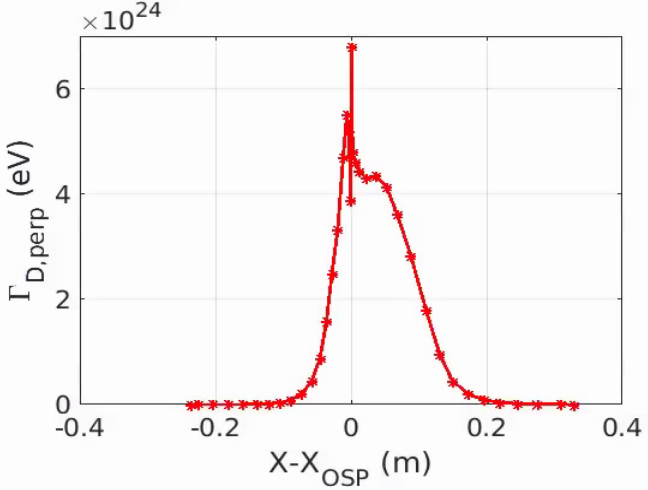 First optimization of the mesh is performed to get rid of spikes in the proximity of the outer strike point
One did converge with both inner and outer detached targets (problem with maximum dt < 2e-6 s)
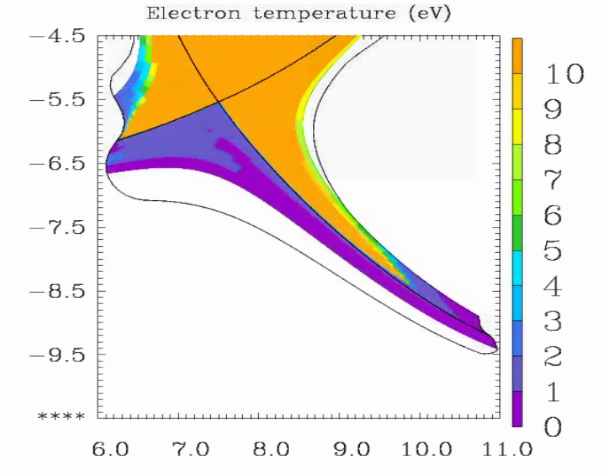 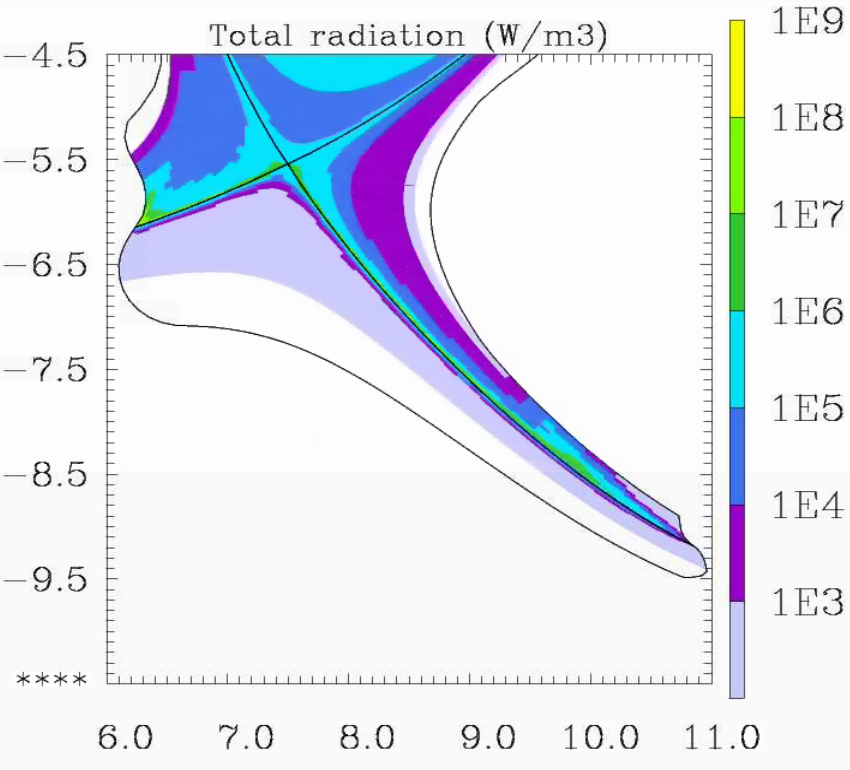 ne,omp = 3e19 m-3
λq = 4.3 mm (with D,χ  agreed in WPADC, Militello’s report)
Prad = 122 MW (30 MW from core)
Increase in the main plasma pollution: Zeff,core > 3
Fabio Subba | WPPWIE Final Meeting | Online | 2023-01-17 | Page 8
SX – Outer Target Geometry
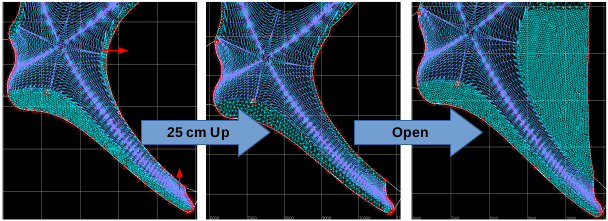 3 different geometries taken into account to assess the outer target baffling effect
Wide and Open outer divertor are still running
No converged cases are produced yet
Same dt restriction are present: dt < 2e-6
Fabio Subba | WPPWIE Final Meeting | Online | 2023-01-17 | Page 9
Challenges of SX Kinetic Simulations
Varying puffing (to vary Te,max,IT)
Γ  = 6.4e23 D/s, neomp ≈ 3.1e19 m-3
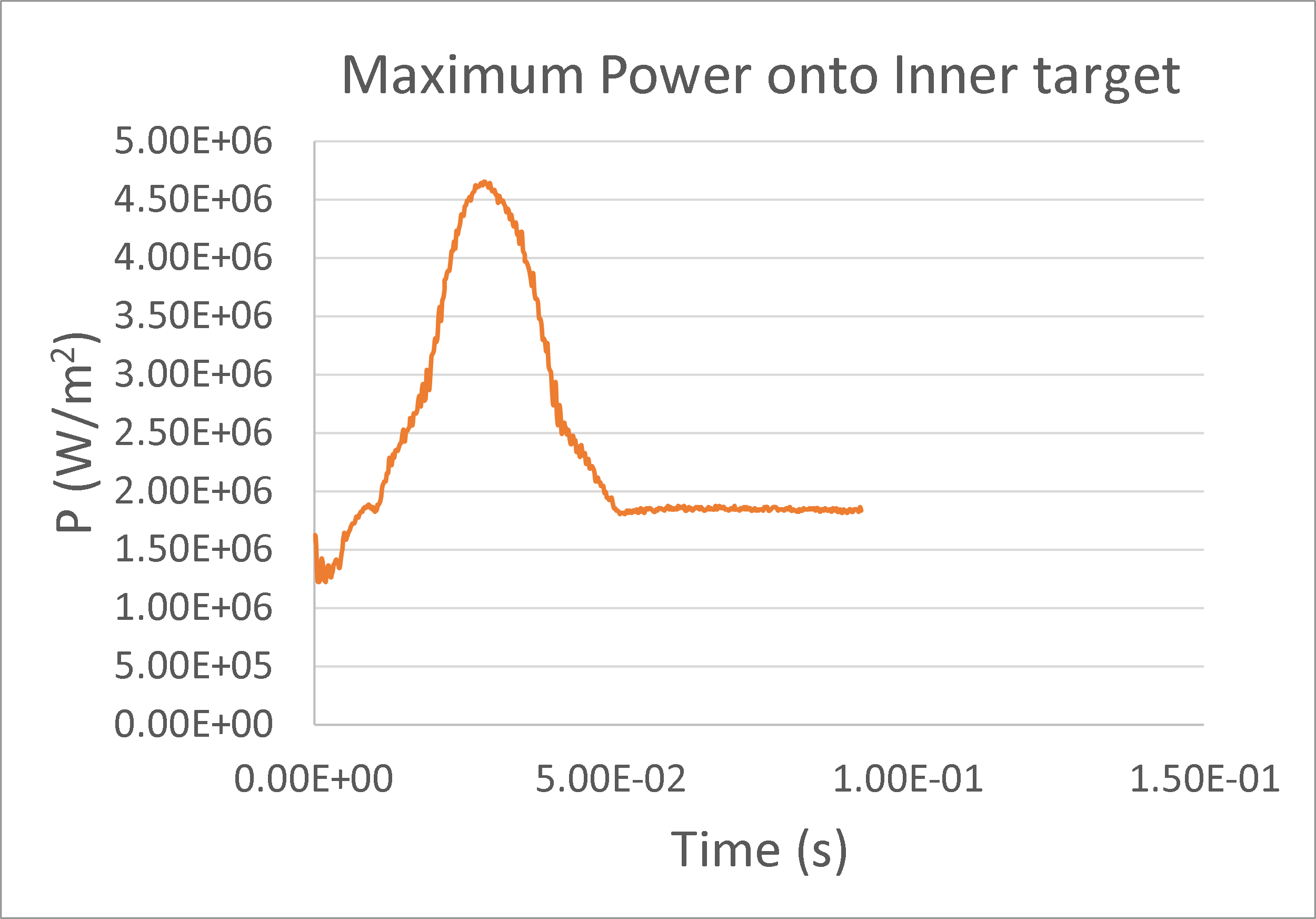 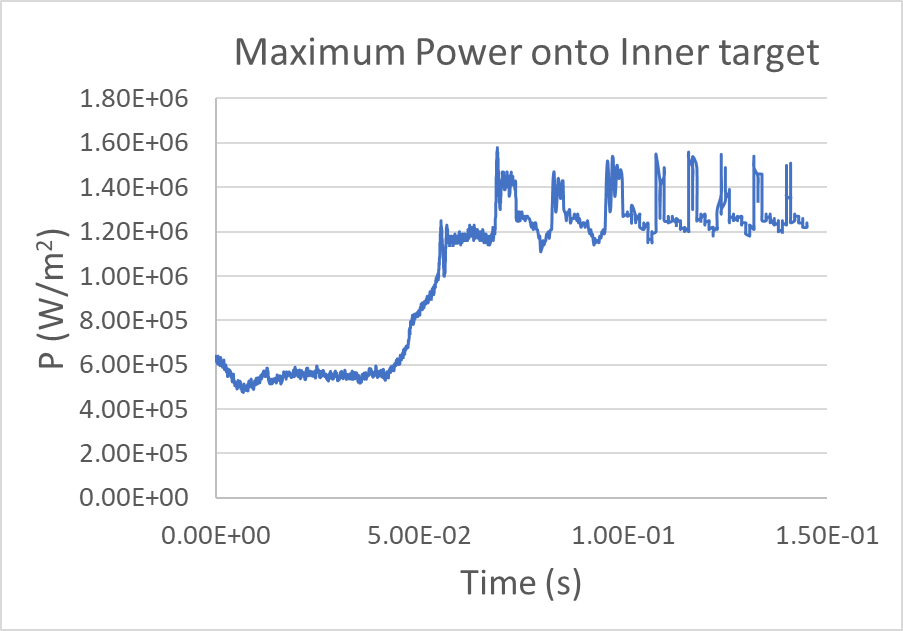 Oscillation in the peak power onto inner target (do not dependent on dt)
Oscillation in the Te on inner target  2eV<Te< 3eV (physical?)
Change in the puffing to change Te,IT 
     Oscillation in Te,max,IT if 2eV<Te< 3eV while power oscillations disappear
Fabio Subba | WPPWIE Final Meeting | Online | 2023-01-17 | Page 10
SX - Summary
Reference geometry: the possibility to do SOLPS-ITER with kinetic neutrals was demonstrated.
It was possible to access a region with both target detached
Very low target power flux:
Outer target < 0.1 MW/m2 (Tmax ~ 0.2 eV)
Inner target < 1.2 MW/m2 (Tmax ~ 1.5 eV)
Radiated fraction: ~ 90%
Not yet available on MDSPlus
Alternative geometry:
No converged case obtained so far
Time step extremely small ~ 10-7 – 10-6 s 
Stability is very sensitive to mesh details/quality, but no definite conclusion obtained so far.
Oscillatory behavior detected for some T range. Analyzing to determine if physics or numeric
Fabio Subba | WPPWIE Final Meeting | Online | 2023-01-17 | Page 11
SF- Simulations
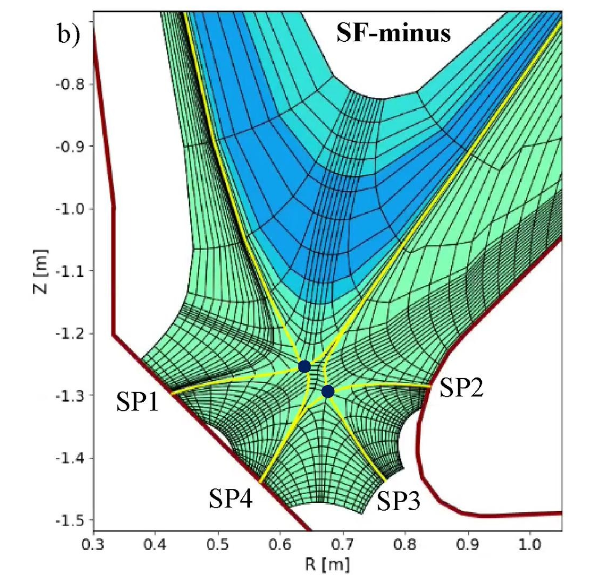 Snow-Flake is topologically similar to a disconnected double-null.
However, the very unusual location of the secondary X-point makes it impossible for standard SOLPS-ITER meshing tools.
The mesh was built semi-manually (same tool as EMC3), then adapted to SOLPS-ITER
Also, challenging convergence was detected: a scan over transport parameters was performed
Both fluid and kinetic simulations performed
https://doi.org/10.1016/j.nme.2020.100896
Fabio Subba | WPPWIE Final Meeting | Online | 2023-01-17 | Page 12
SF- Fluid Neutrals
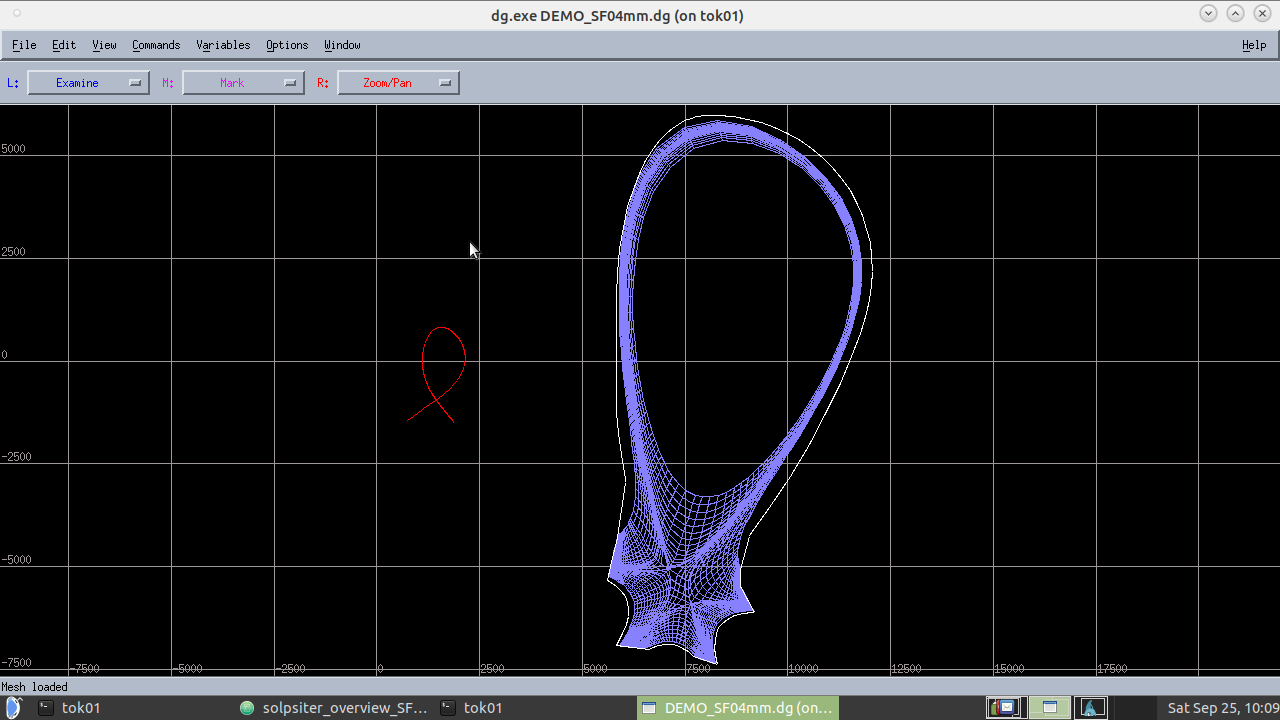 Fabio Subba | WPPWIE Final Meeting | Online | 2023-01-17 | Page 13
SF- Parametric Scan
Line radiation fraction
Impurity concentration at the separatrix
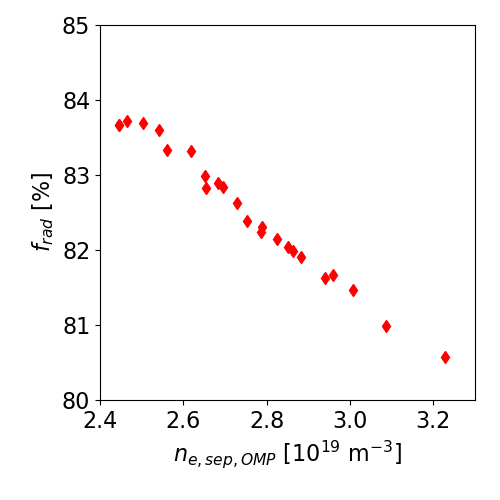 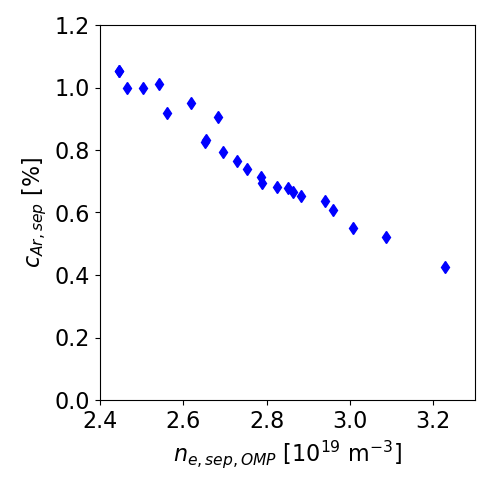 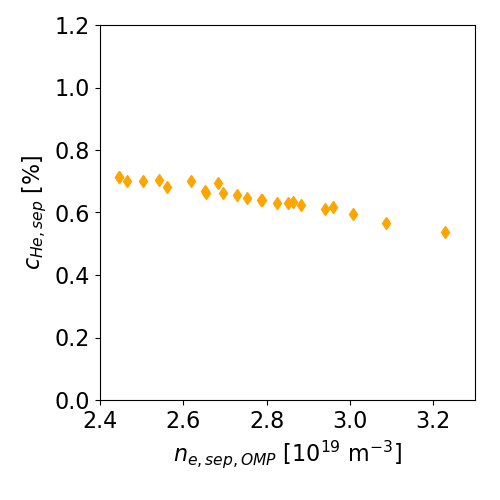 Fabio Subba | WPPWIE Final Meeting | Online | 2023-01-17 | Page 14
SF- Simulation with Kinetic Neutrals
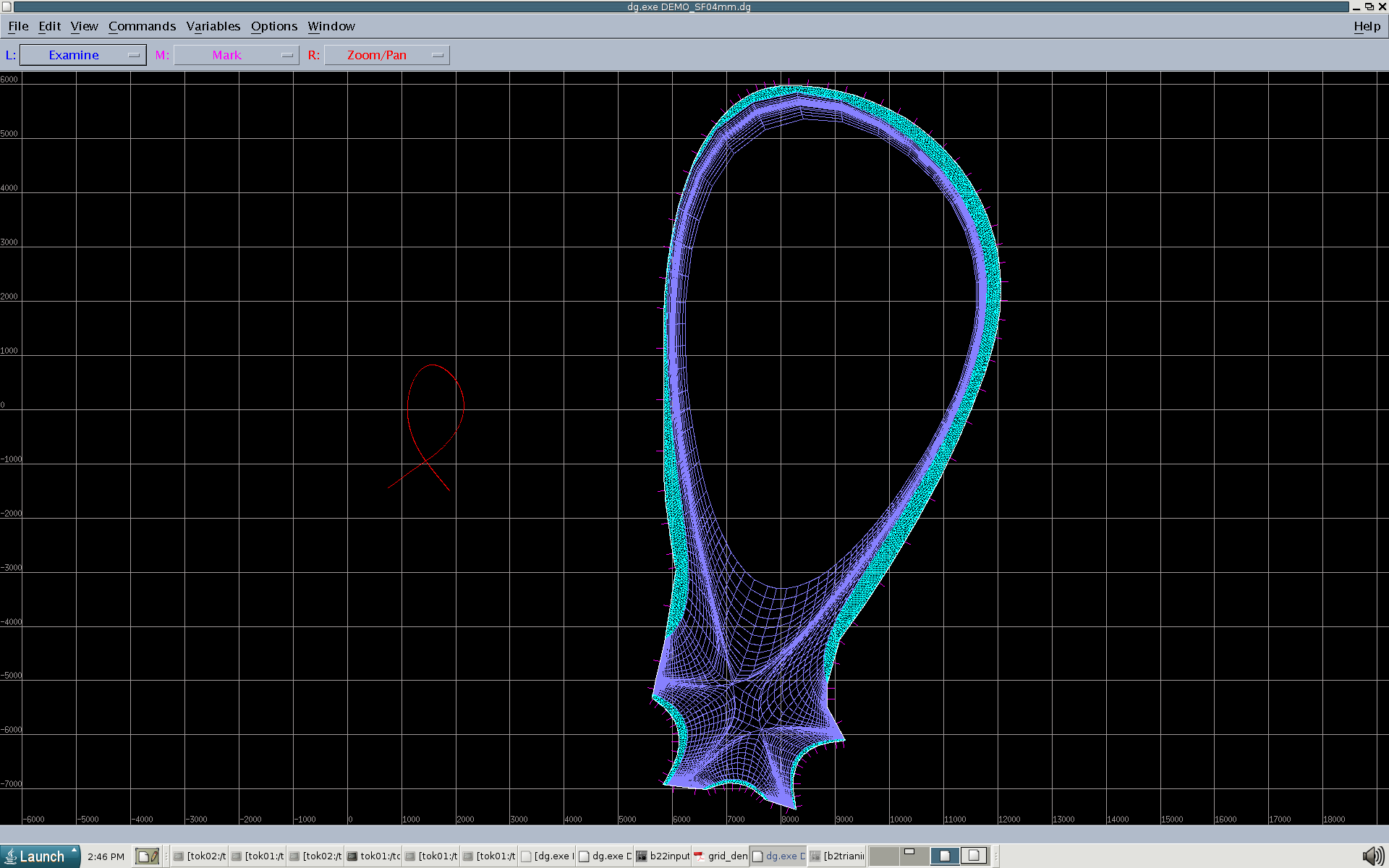 Pump
Fabio Subba | WPPWIE Final Meeting | Online | 2023-01-17 | Page 15
SF - Simulation with Kinetic Neutrals
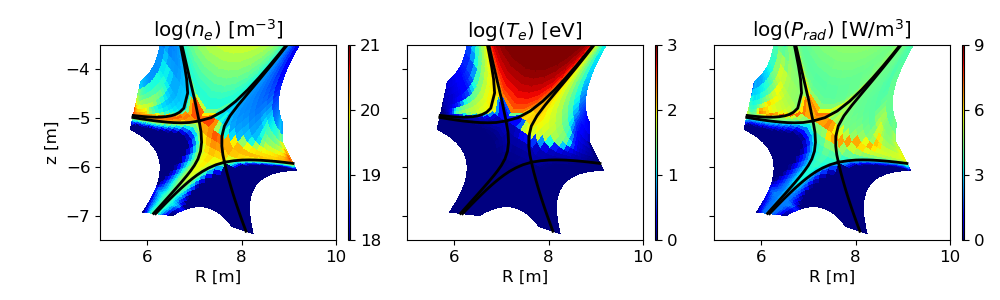 SP1
SP4
SP3
SP2
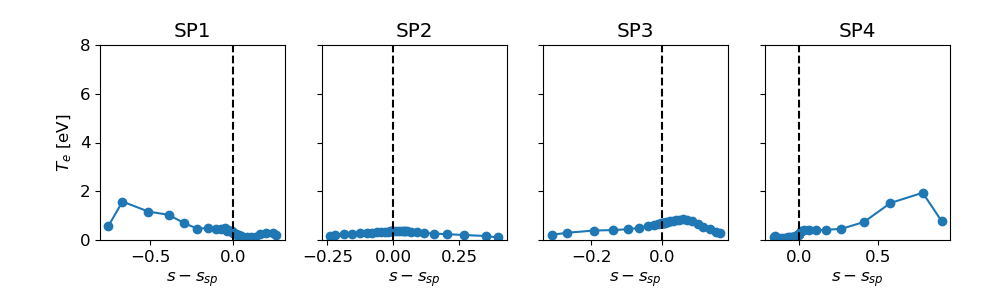 Fully detached targets
X-point radiator with a total radiative fraction > 90 %
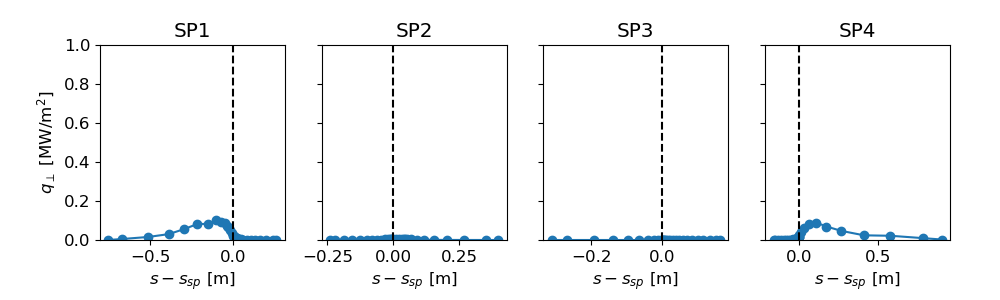 Fabio Subba | WPPWIE Final Meeting | Online | 2023-01-17 | Page 16
SF- Simulations Summary
Mesh building was not obvious, and quite time-consuming
Models were performed with both fluid and kinetic neutrals
Run stability proved to be sensitive to numerical parameters, possibly due to the special mesh characteristics.
Deep detachment was shown at all targets, with X-PT radiator development
Fabio Subba | WPPWIE Final Meeting | Online | 2023-01-17 | Page 17
Simplified Models
SOLPS-ITER database, generated through EUROfusion ADC studies, is investigated here focusing on single-null (SN), X-divertor (XD), and Super-X (SX) [1 – 6].
The investigated database:
No drifts
Fluid neutrals
150 MW input power divided equally between electrons and ions
D2- and Ar-injection scans (He also in the simulations)
Ar bundled to 3 species: 
Neutral argon
Ar ions not fully ionized
Fully ionized Ar
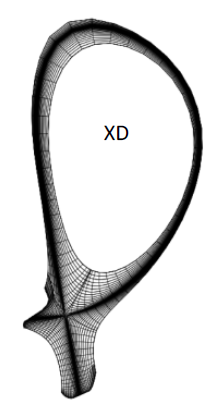 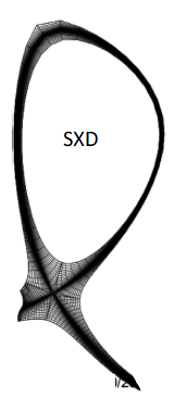 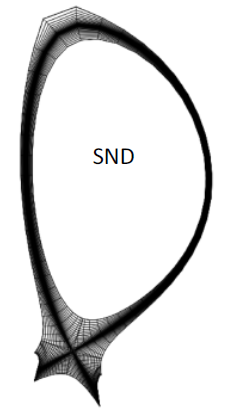 XD
SX
SN
SOLPS-ITER grids of the investigated configurations [1]
[1] F. Militello WP-DTT1/ADC (2014-2020) report, 2021
[2] H. Reimerdes NF 2020
[3] L. Xiang NF 2021



[4] L. Aho-Mantila NME 2021
[5] F. Subba NME 2017
[6] F. Subba PPCF 2018
Fabio Subba | WPPWIE Final Meeting | Online | 2023-01-17 | Page 18
LFS divertor q// ranges between about 1.0 – 1.6 GW/m2
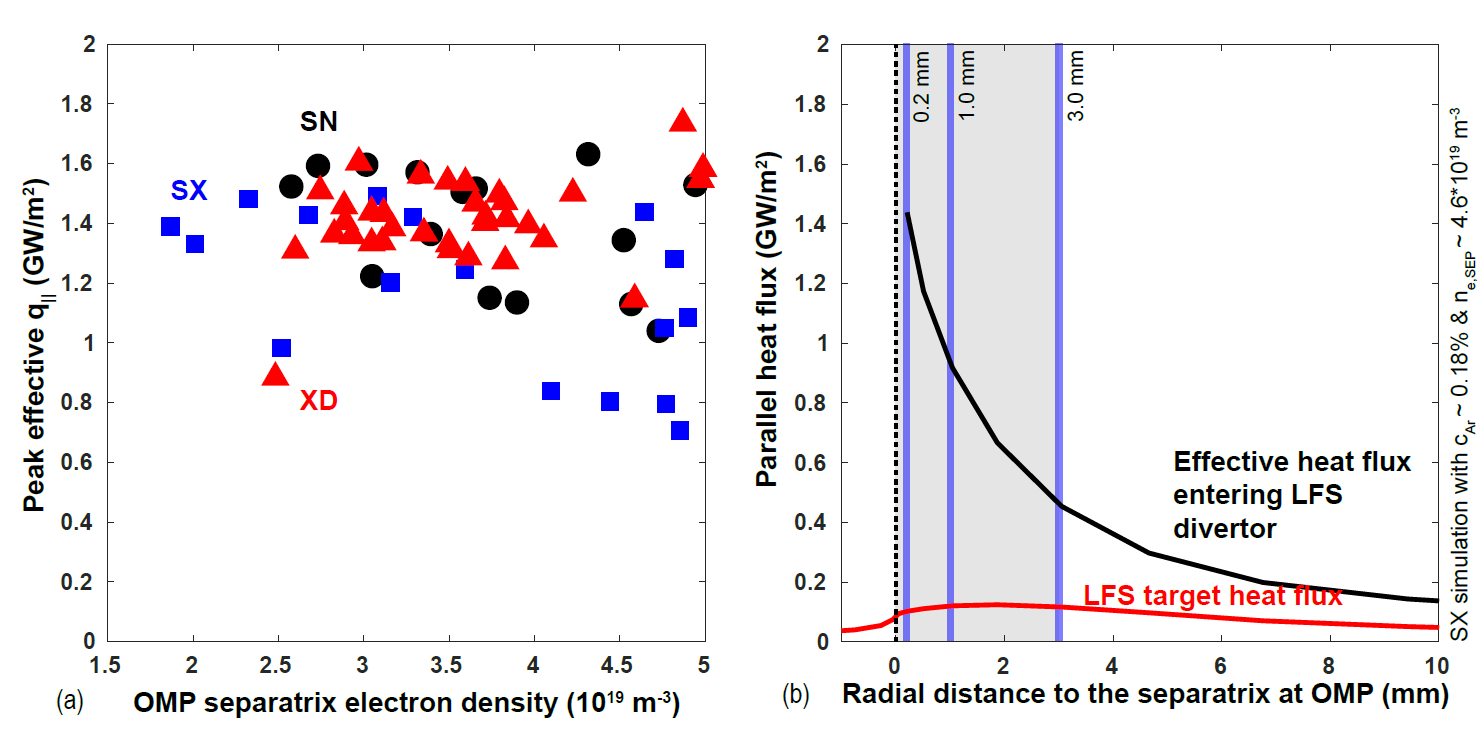 Focus on the LFS near-SOL: 0 – 3 mm from separatrix
Only including simulations with:
qtargets,max < 5 MW/m2
Te, targets, max < 5 eV
ne, OMP, sep < 5*1019 m-3
cAr < 2%
For comparison with the Lengyel model:
q||: The effective heat flux entering the LFS divertor (includes dissipated power between OMP and X-point)
cAr: Average between OMP and X-point within 0 - 1 mm flux tubes from the separatrix
ne,SEP: OMP separatrix electron density
Fabio Subba | WPPWIE Final Meeting | Online | 2023-01-17 | Page 19
The Lengyel Model Overestimates Cz
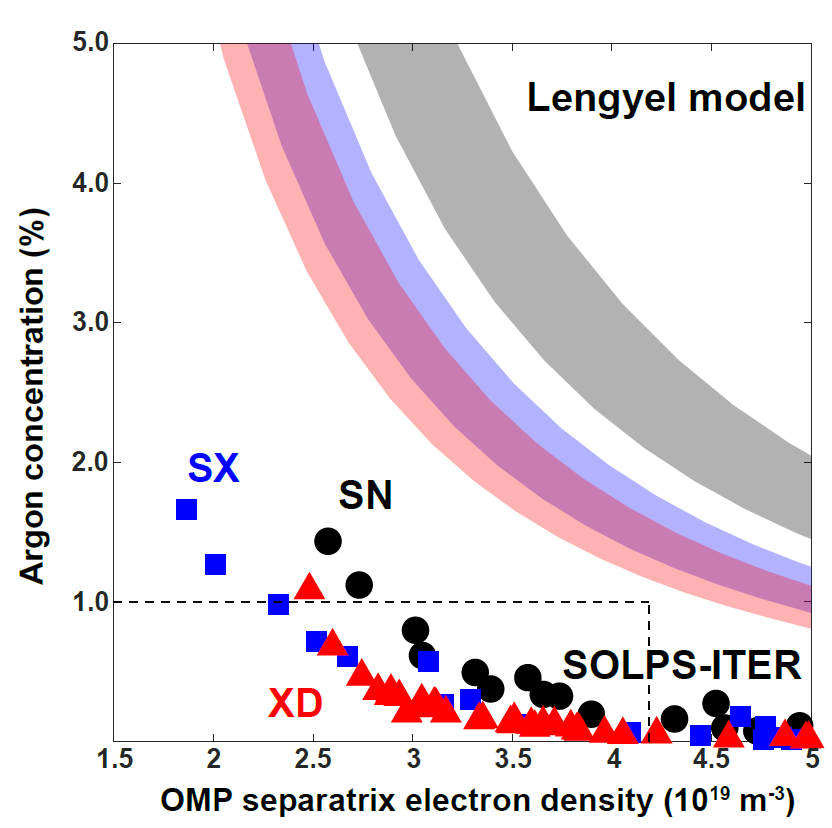 Lengyel model would predict no solution within acceptable range of cAr (< 1%)
Consistent with R. Goldston et al. PPCF 2017 projecting very high impurity concentration for EU-DEMO 
However, SOLPS-ITER predicts detached solutions in the range of ne,SEP < 0.6*nGW and cAr < 1%  
Due to increase of LCONN from SN to SX and XD, Lengyel model predicts lower cAr for these ADCs, which is qualitatively consistent with SOLPS-ITER 
However, the Lengyel model is likely to predict this result based on different reasons than SOLPS-ITER!
Fabio Subba | WPPWIE Final Meeting | Online | 2023-01-17 | Page 20
Line Radiation is not Sufficient
The standard Lengyel model assumes that the dissipation is strongly dominated by the primary radiating impurity
SOLPS-ITER simulations show Ar radiation contributing only 40 – 60% of dissipation in the SN and XD configurations and 20 – 40% in the SX configuration in the LFS near SOL
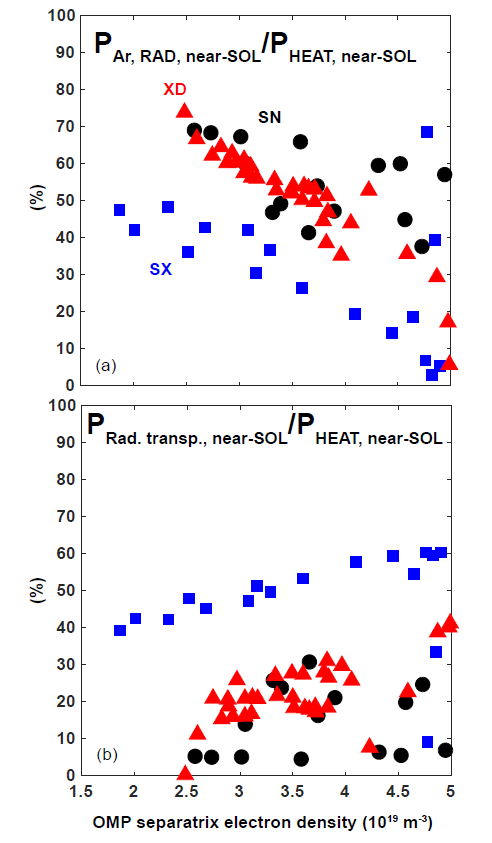 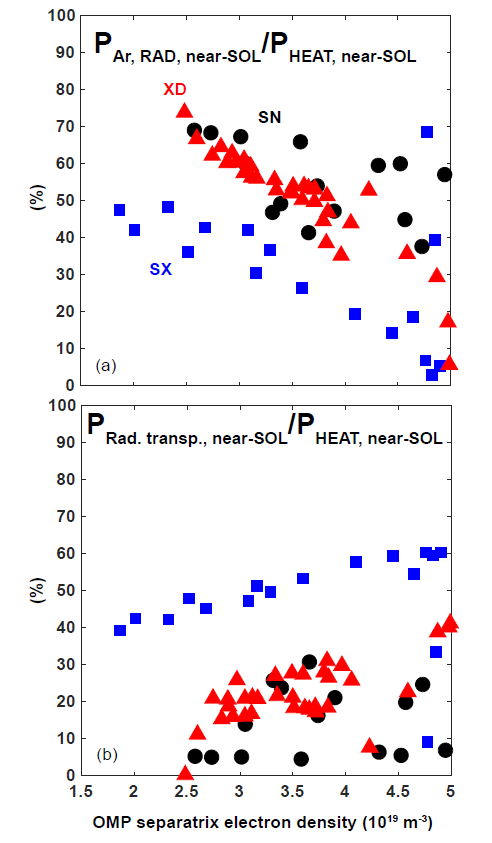 Fabio Subba | WPPWIE Final Meeting | Online | 2023-01-17 | Page 21
Importance of Radial Transport
SX is predicted to have x2 larger cross-field transport heat loss than the XD and SN
Proportional to the total surface area of SOL - PFR boundary in LFS: SN ~ 80 m2, XD ~ 130 m2, and SX ~ 280 m2. 
SX maintains most of the near-SOL divertor leg plasma Te > 20 eV (long leg)
Large surface area and temperature gradient lead to significant heat transport to PFR in SX
Obviously, this conclusion is subject to the uncertainty of the cross-field transport coefficients that user must specify in SOLPS-ITER
Recycling processes provide the remaining heat loss of about 20%
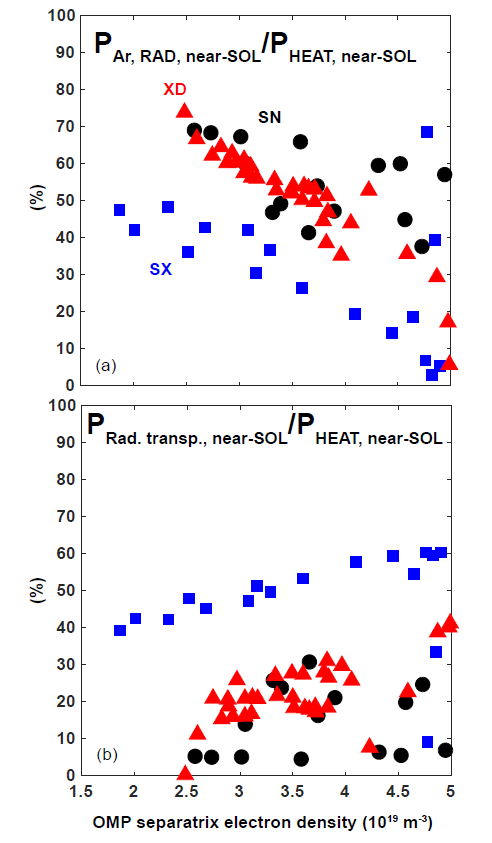 Fabio Subba | WPPWIE Final Meeting | Online | 2023-01-17 | Page 22
Possible Influences on Reactor Design
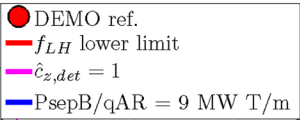 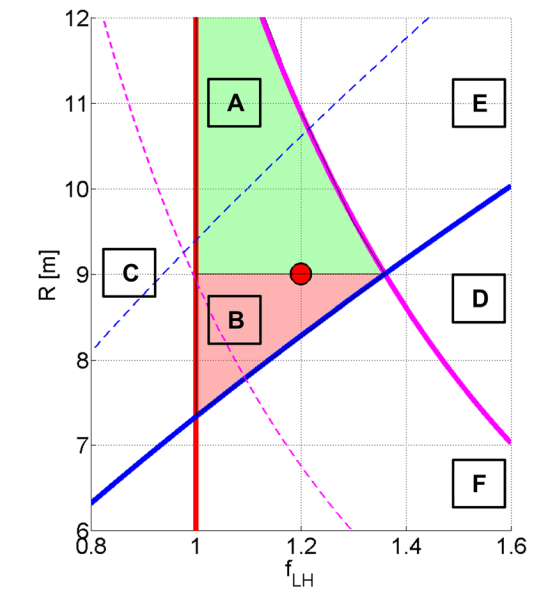 This type of approach has been used for scaling of cz for configuration and scenario parameters in EU-DEMO
This is an OK approach, if Lengyel integral does give a reasonable approximation for scaling of Ar radiation with cz 
Possibly, a more refined approach could be designed
M. Siccinio et al. Nucl. Fusion 59 (2019) 106026
https://doi.org/10.1088/1741-4326/ab3153
Fabio Subba | WPPWIE Final Meeting | Online | 2023-01-17 | Page 23
Simplified Models Summary
Databases from SN, XD and SX were analyzed and compared to the standard Lengyel model
The good information is that the Lengyel model seems to overpredict the impurity concentration needed for a given detachment level, consistently for all configurations
In SOLPS-ITER simulations, impurities account for only 40-60% of the power loss from a selected flux tube
The competing mechanism was identified to be radial transport
The possibility to revise our reactor design strategy after proper model parameter tuning was suggested.
Fabio Subba | WPPWIE Final Meeting | Online | 2023-01-17 | Page 24
Sensitivities: DEMO XD configuration
Simulations with SOLPS-ITER (multifluid B2 code)
Neutrals are described by the fluid model
D plasma with tungsten targets and wall
Boundary conditions: deuterium flux to the SOL at the inner-core boundary
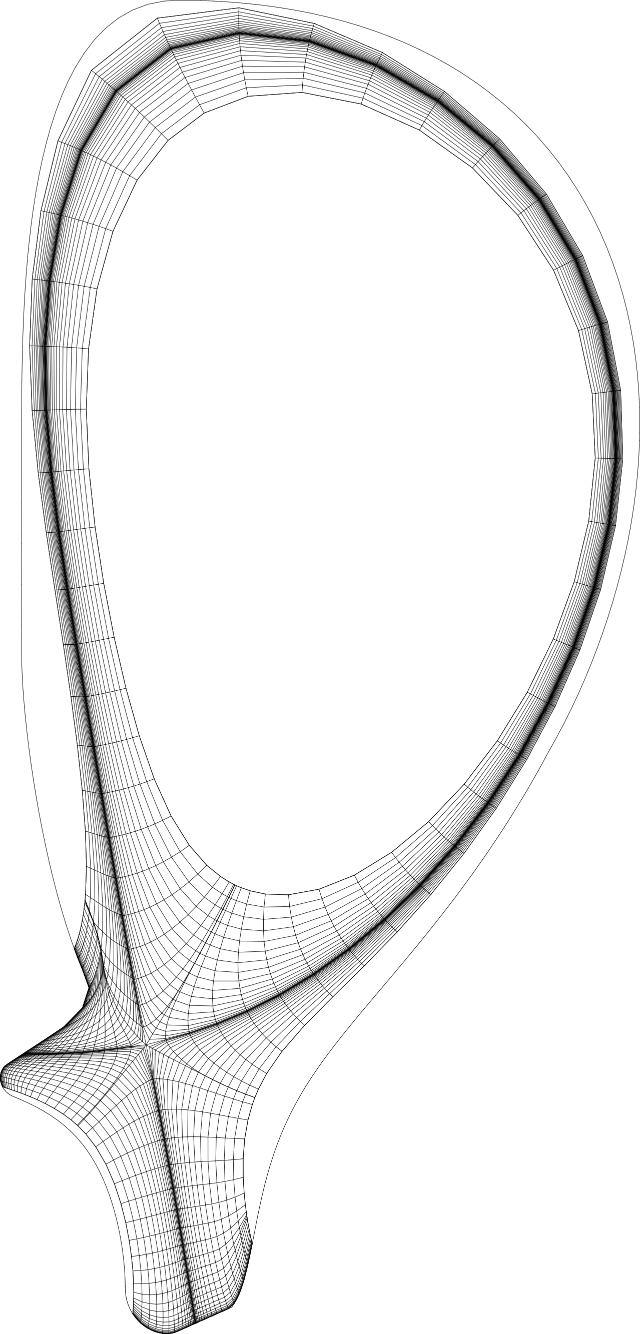 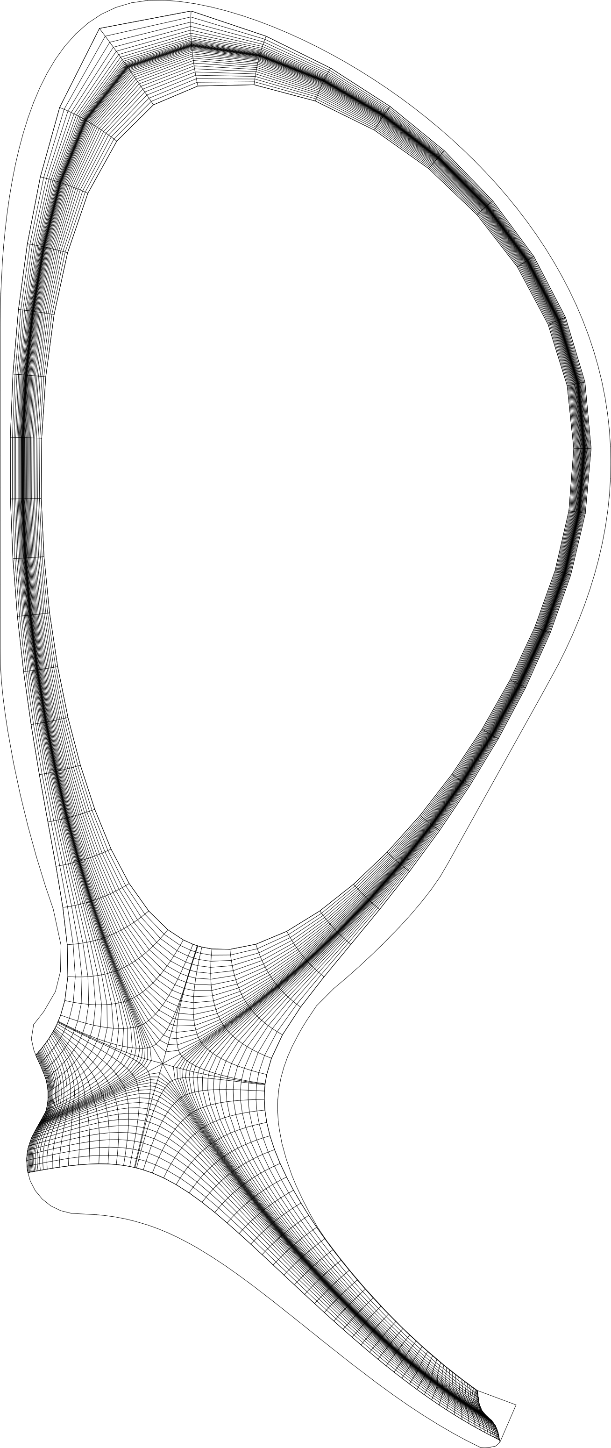 Sensitivity studies with use of the SOLPS-ITER with fluid neutrals
transport coefficients
input power
Fabio Subba | WPPWIE Final Meeting | Online | 2023-01-17 | Page 25
Main Modeling Assumptions
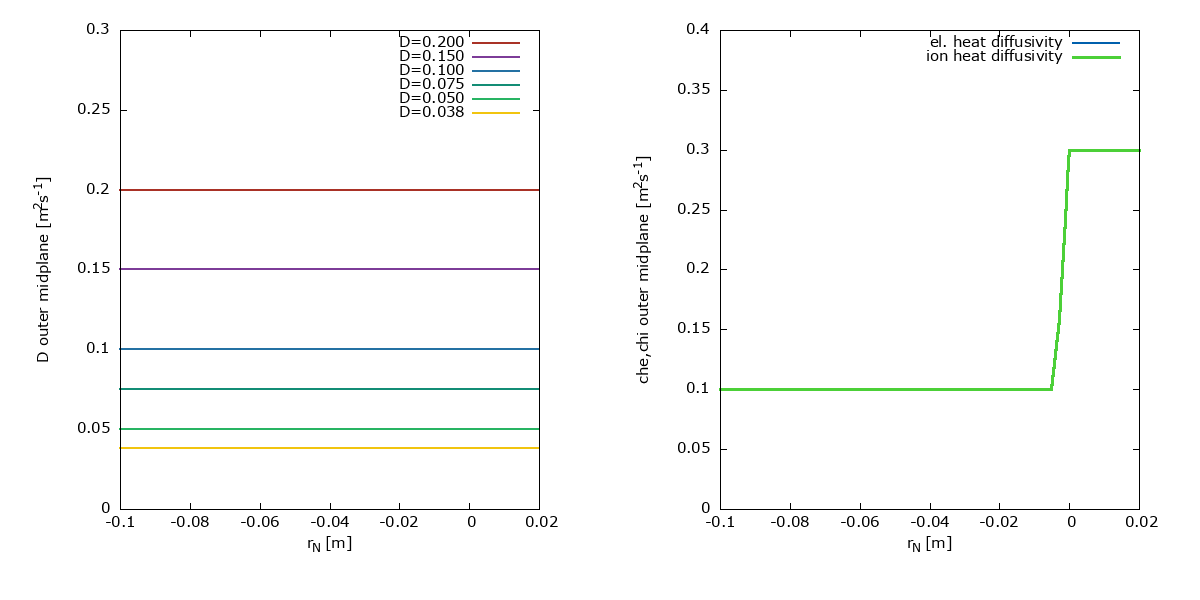 Pin = 150 MW
Constant particle flux core-SOL boundary condition
No gas puffing
Particle density diffusivity and electron heat diffusivity
Scan o different transport levels
Fabio Subba | WPPWIE Final Meeting | Online | 2023-01-17 | Page 26
Sensitivities: XD Modelling
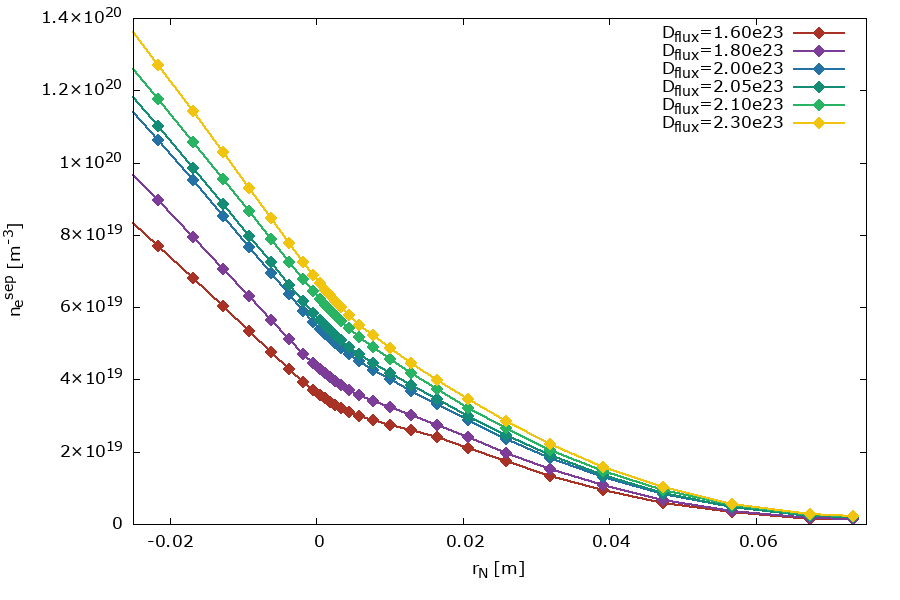 Reduction of perpendicular transport leads to the nesep increase
Comparison of SXD and XD configurations shows an analogous impact on the plasma at targets for different perpendicular pransport and input power
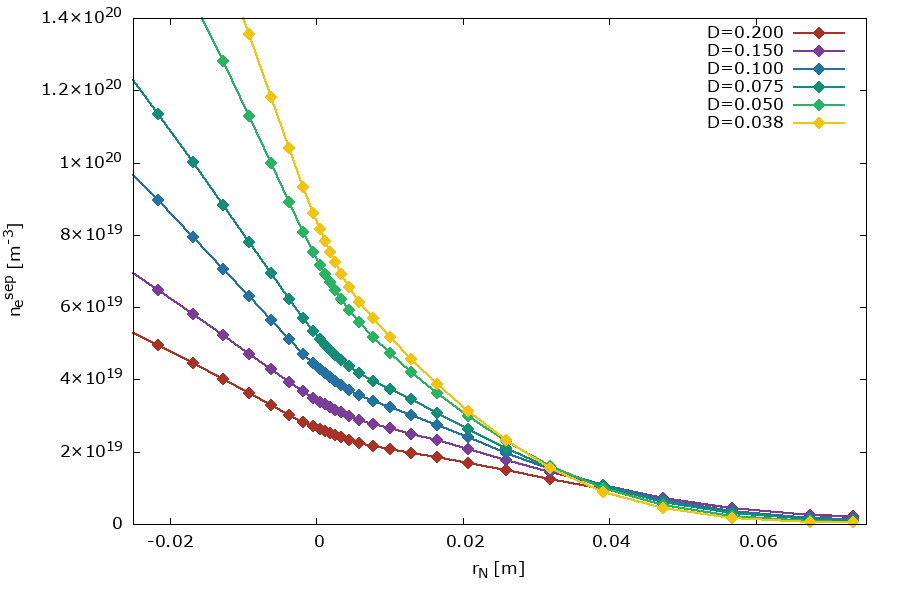 Fabio Subba | WPPWIE Final Meeting | Online | 2023-01-17 | Page 27
Sensitivity: XD Modelling
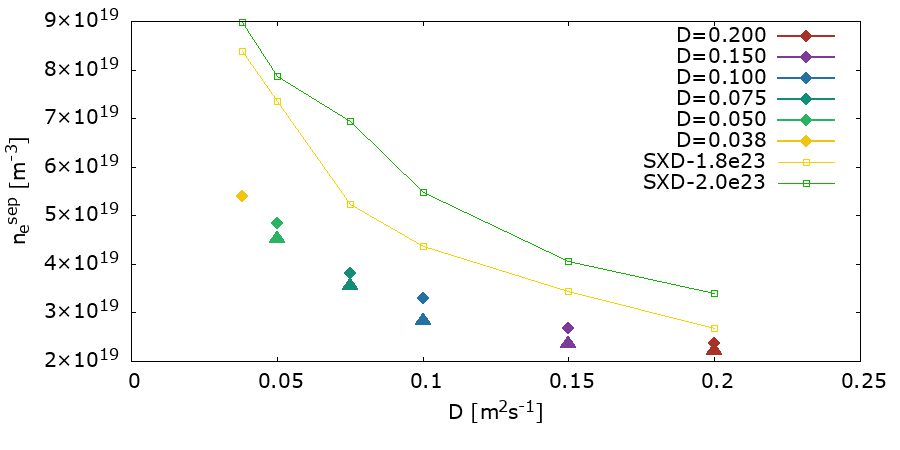 Changes of the electron density at separatrix with increase of the particle density diffusivity for different values of deuterium flux to the SOL for XD and SXD configurations
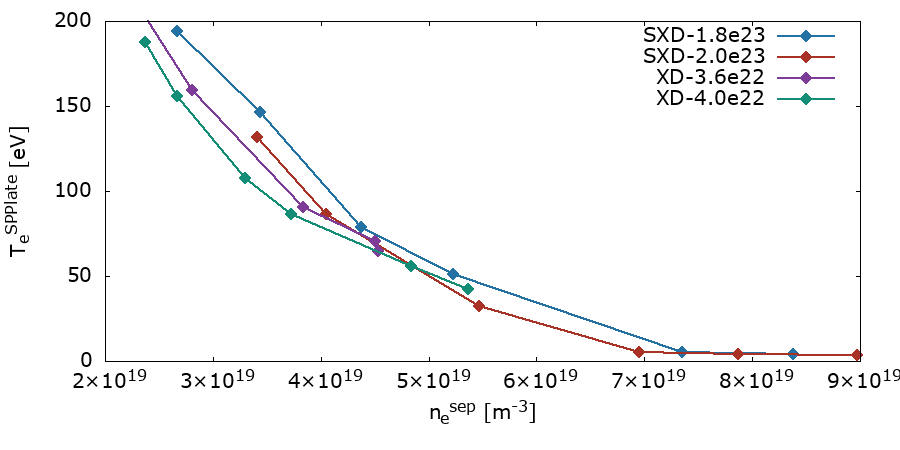 D flux to SOL equal to 3.6×1022s-1 (triangles) and 4.0×1022s-1 (diamonds) for XD and solid lines for SXD
To keep the nesep constant with changes of D, the particle flux at the ICB should be modified
Fabio Subba | WPPWIE Final Meeting | Online | 2023-01-17 | Page 28
New Unstructured FV Solver for SOLPS-ITER
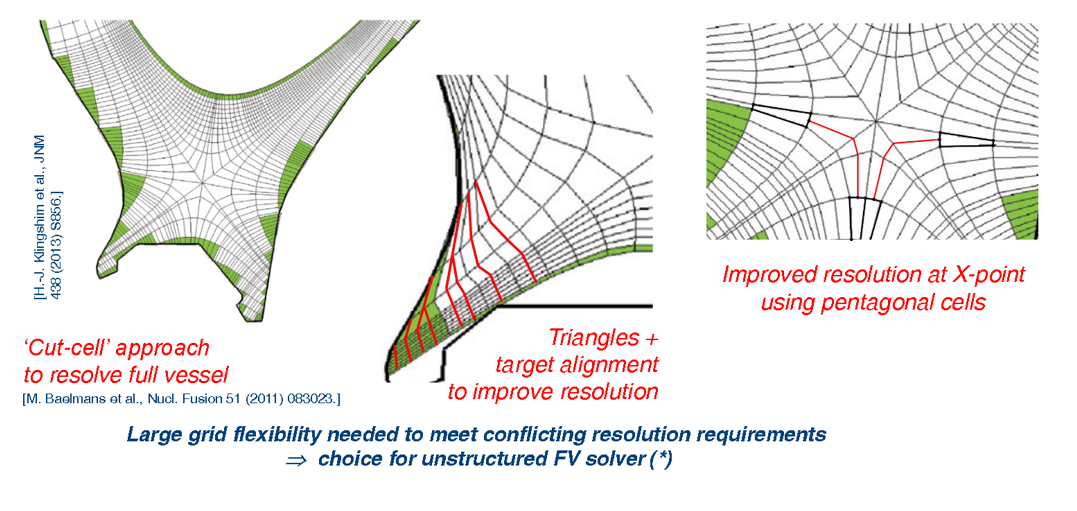 Fabio Subba | WPPWIE Final Meeting | Online | 2023-01-17 | Page 29
New Solver First Tests
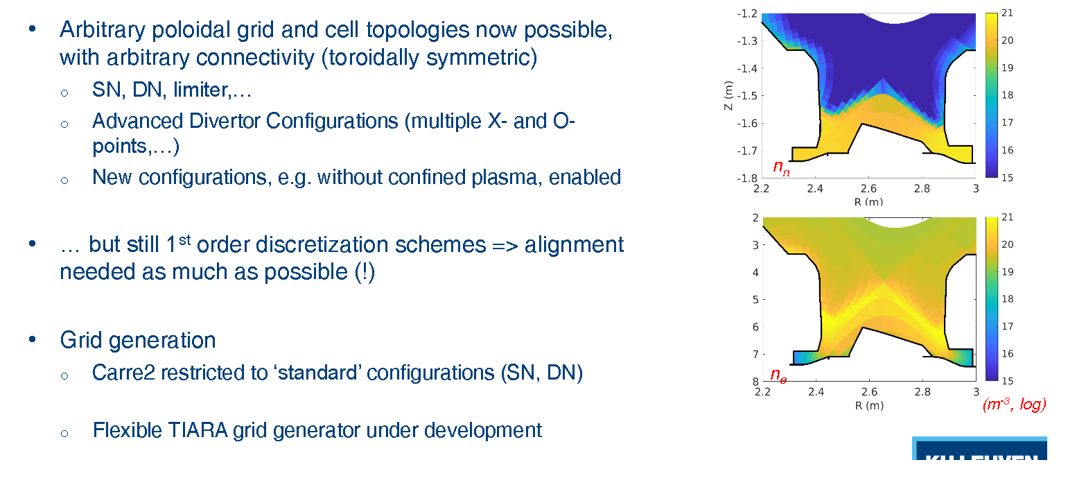 Fabio Subba | WPPWIE Final Meeting | Online | 2023-01-17 | Page 30
Relevance for Divertor Solution
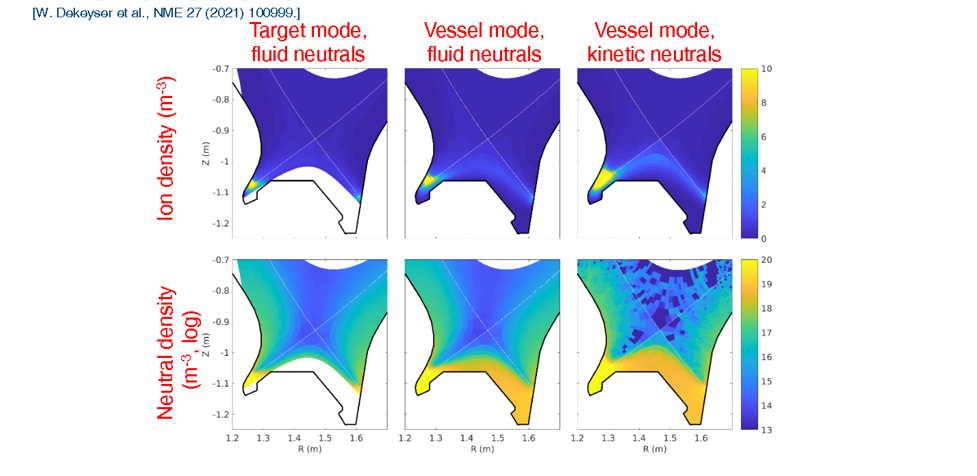 For relatively orthogonal meshes, fluid neutrals can be effective provided extended meshes are adopted
Fabio Subba | WPPWIE Final Meeting | Online | 2023-01-17 | Page 31
Importance for 9-pt Stencil
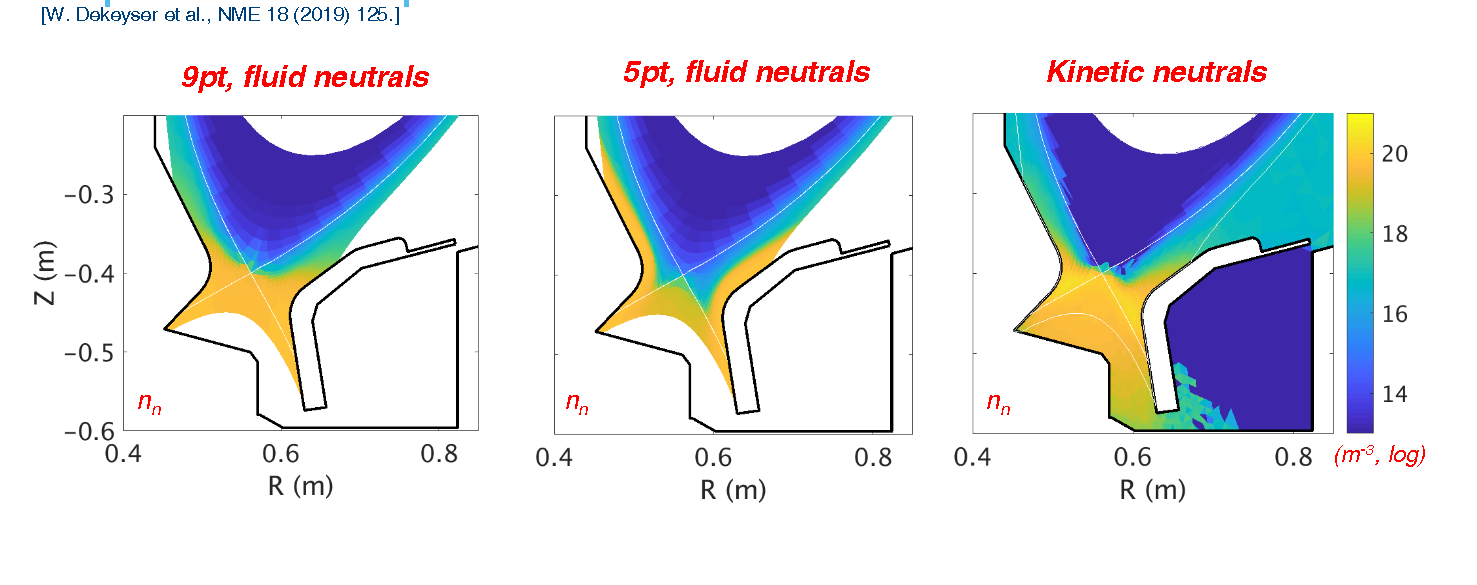 For neutrals, in regions of highly distorted mesh the 9-pt stencil can bring the solution fairly close to the full-kinetic treatment
Fabio Subba | WPPWIE Final Meeting | Online | 2023-01-17 | Page 32
Numerical Enhancements Summary
Several numerical enhancements for SOLPS-ITER were recently released.
First tests, prove the possibility to obtain considerable advantages
Accuracy (wide-grid option, 9-pt stencil)
Speed (advanced fluid neutrals)
No direct ADC simulations studied, but enabling results with far reaching medium-long term perspectives
Currently deep testing ongoing from the user community
Fabio Subba | WPPWIE Final Meeting | Online | 2023-01-17 | Page 33
THANK-YOU FOR ATTENTION
Fabio Subba | WPPWIE Final Meeting | Online | 2023-01-17 | Page 34
Baffled - Motivation
Theory predicts high neutral divertor pressure to be beneficial for PEX.
SOLPS-ITER modeling predicts high neutral pressure can be obtained with baffled long-legged divertor
Experiments on TCV confirm simulations
How does this scale to Eu-DEMO?
Need to modify the geometry (done)
Simulations not completed
Name of presenter | Conference | Venue | Date | Page 35
Numerical Enhancements
Some work was devoted to develop new numerical features of the SOLPS-ITER code.
This contributed to the launch in November 2022 of the SOLPS-ITER wide grid version. Three major improvements relevant for advanced divertor configuration studies
A wide-grid code version, allowing to: 
Extend the fluid mesh up to the solid wall (far-SOL accurate studies)
Switch to fully un-structured mesh (solve problems for complex topologies, e.g. SF)
A so-called Advanced Fluid Neutral model (Can reproduce accurately the physics and results from the kinetic neutral case for high-density scenarios)
Full implementation of the 9-Pt stencil, taking out un-accuracies introduced in regions of strongly distorted mesh
Systematic application to ADC configurations not yet available, but strong enabling capacity for future activities
Fabio Subba | WPPWIE Final Meeting | Online | 2023-01-17 | Page 36
Baffles increase divertor neutral pressure
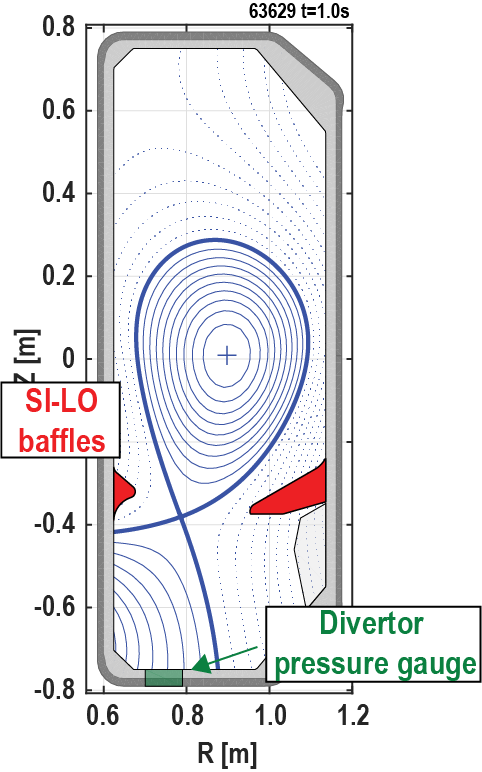 [1]
[2]
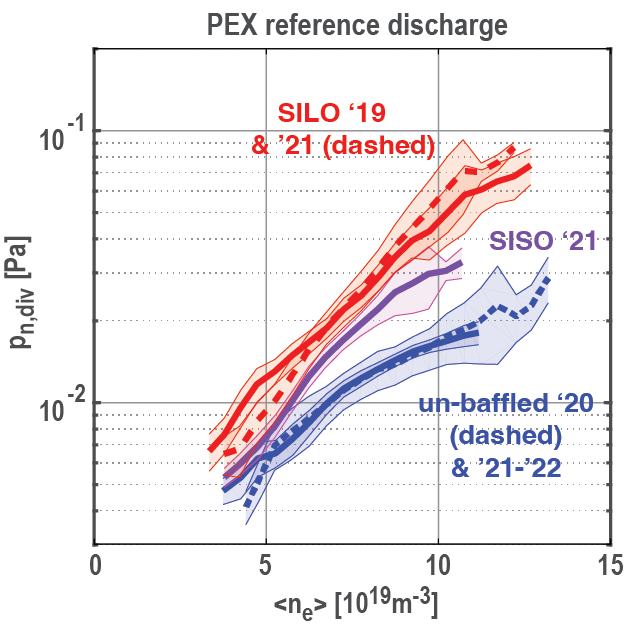 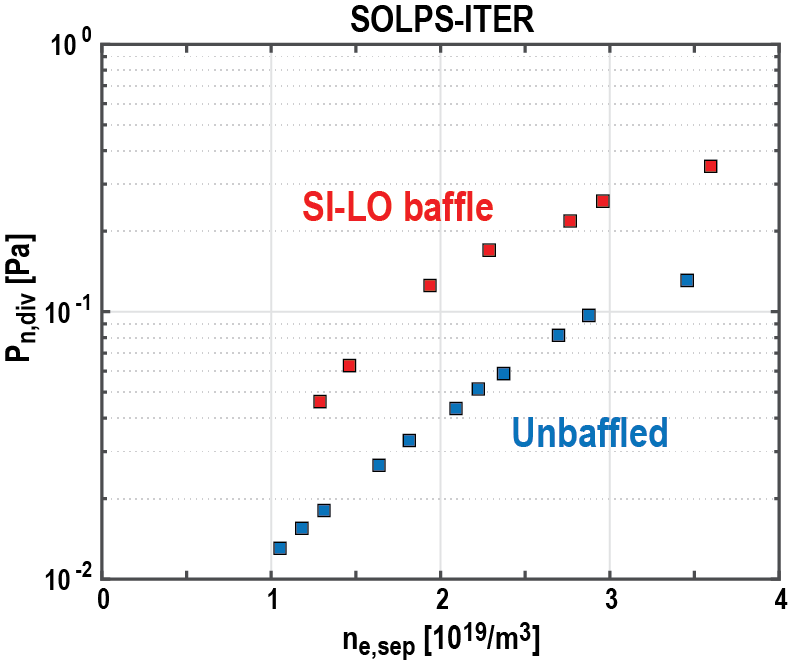 x 2-3
x 2-3
Density ramp
[1] M. Wensing, et al., PoP 28 (2021) 082508
[2] H. Reimerdes, et al., 25th PSI conference, June 2022
Higher divertor neutral pressure linked to improved exhaust performance
Empiric scaling of tolerable exhaust power in AUG[1]
Predicted ITER divertor target response[2]
SOLPS-4.3
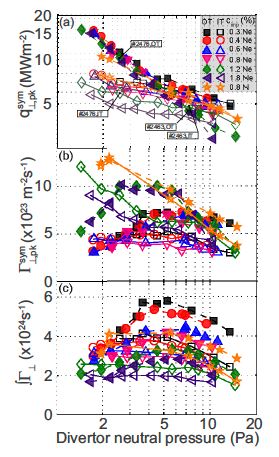 Fig. 5(a) of [2]
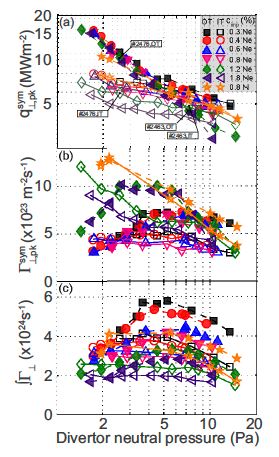 [1] A. Kallenbach, et al., NF 55 (2015) 053026
[2] R. Pitts, et al., NME 20 (2019) 100696
EU-DEMO SN coil configuration & equilibrium with increased leg-length and stonger baffling
Coils and magnetic equilibrium of ‘2018’ EU-DEMO configuration[1,2]
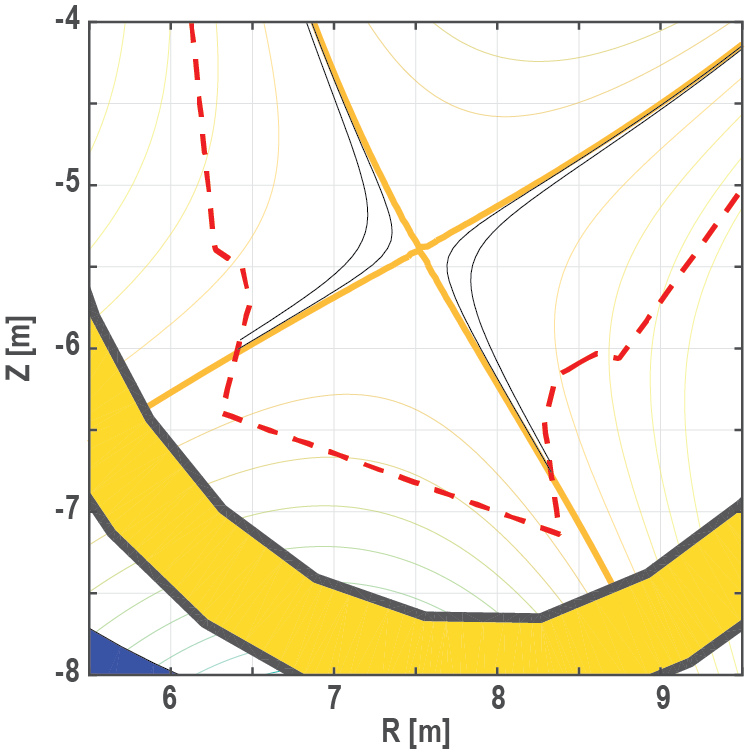 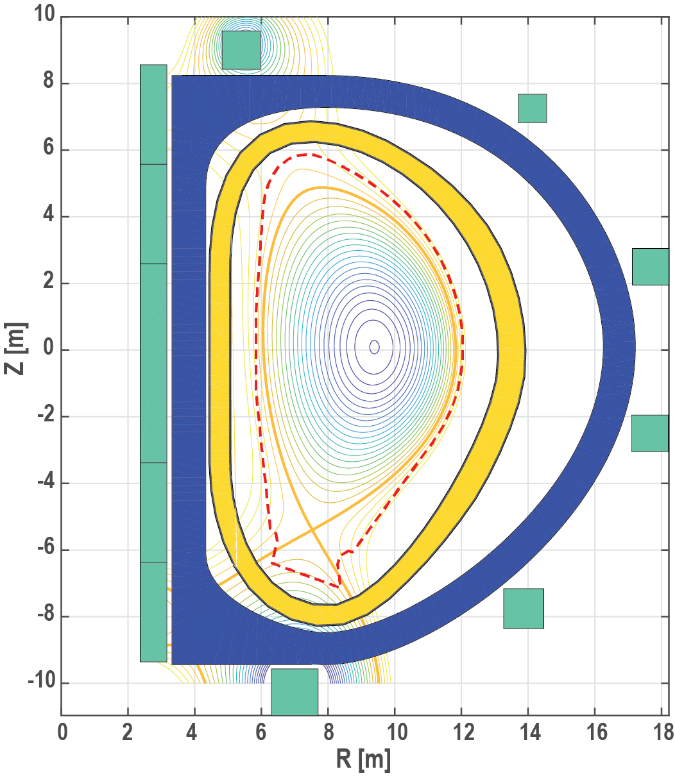 [1] H. Reimerdes, et al., NF 60 (2020) 066030
[2] F. Militello, et al, NME 26 (2021) 100908
EU-DEMO SN coil configuration & equilibrium with increased leg-length and stonger baffling
Coils and magnetic equilibrium of ‘2018’ EU-DEMO configuration[1,2]
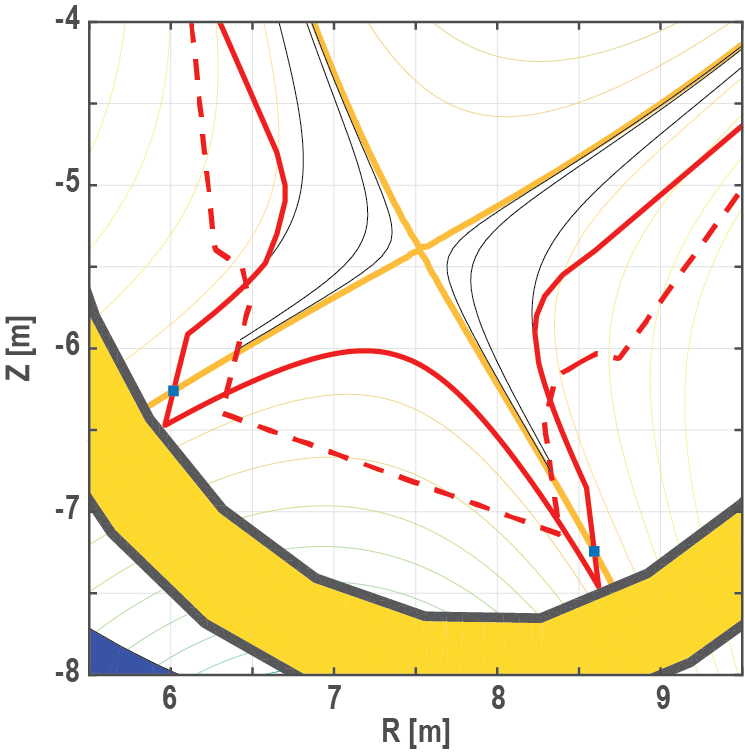 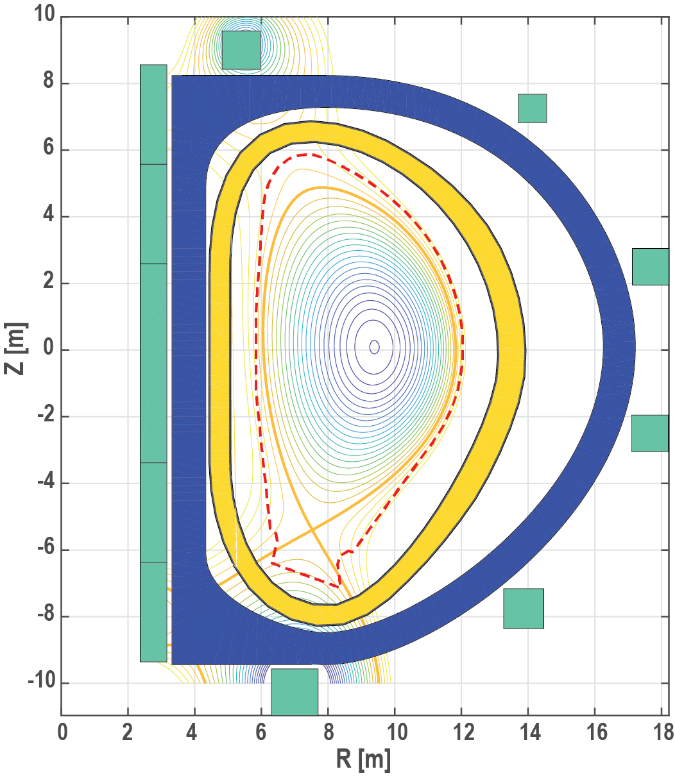 TBLLD
[1] H. Reimerdes, et al., NF 60 (2020) 066030
[2] F. Militello, et al, NME 26 (2021) 100908
[Speaker Notes: TBLLD characterised by the absence of large Rt and additional X-points!]
EU-DEMO SN coil configuration & equilibrium with increased leg-length and stonger baffling
Coils and magnetic equilibrium of ‘2018’ EU-DEMO configuration[1,2]
Modifications
Extend divertor legs by placing targets closer to the reference vessel
Vessel may have to be modified to allow for larger divertor cassette!
Extend baffles towards X-point
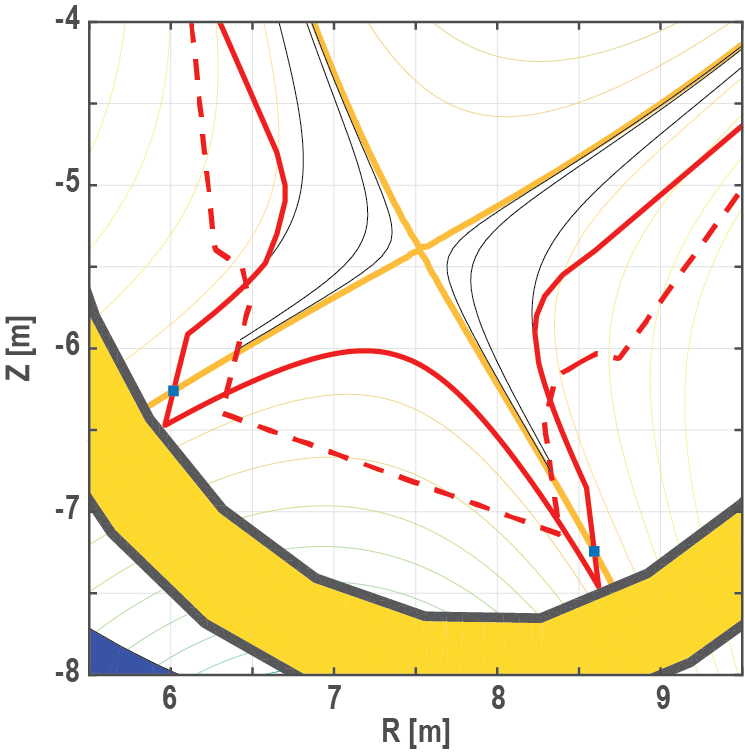 TBLLD
[1] H. Reimerdes, et al., NF 60 (2020) 066030
[2] F. Militello, et al, NME 26 (2021) 100908
Tightly-baffled, long-legged divertor (TBLLD) in DEMO requires optimisation
Need to investigate parametric dependencies, e.g. with SOLPS-ITER
Compare performance to reference (Ar seeded SN)[1]
Parameters
Distance of CFR baffle
Distance of PFR baffle
Orientation of targets  grazing angle
Baffle extension towards X-point
Poloidal length
Features
Neutral passage between inner and outer target
Physics aspects
Pumping!
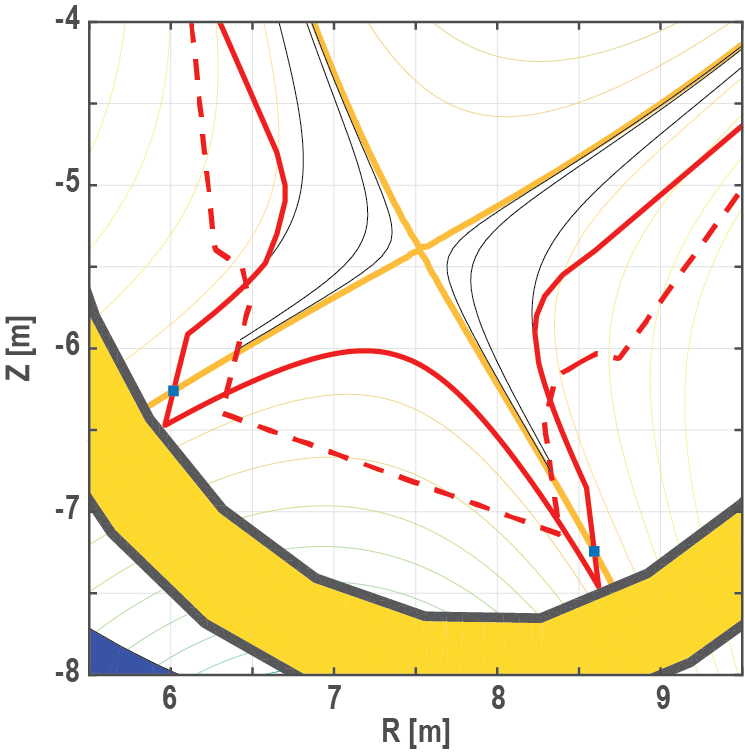 3mm
1mm
50mm
TBLLD
[1] F. Subba, et al., this meeting